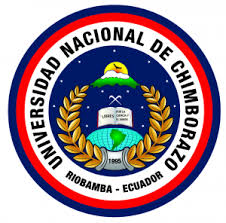 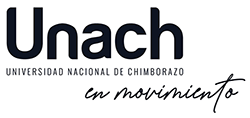 PRÁCTICAS LABORALES
NOVENO SEMESTRE
ARTRITIS REUMATOIDE
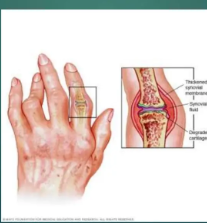 Se le conoce como inflamación de las articulaciones
 
Es una enfermedad crónica, inflamatoria,autoinmune y sistémica de etiología desconocida   que se manifiesta primordialmente en la membrana sinovial de articulaciones diartrodiales originando una inflamación crónica con : 

Hiperplasia e hipertrofia de sinoviocitos 
Daño estructural en el cartílago articular , hueso y ligamentos.
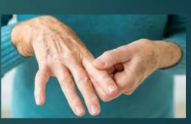 EPIDEMIOLOGÍA
Es un problema de salud pública 
Afecta al 0.2 -2 % de la población mundial. 
Invalidez permanente de 2.5%.
Edad promedio 40-60años
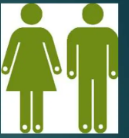 CARACTERÍSTICAS CLÍNICAS
INICIO INSIDIOSO

Varios semanas a varios meses 
Dolor músculo esquelético difuso 
Fatiga 
Febrícula 
Pérdida de peso 
Afección simétrica
INICIO AGUDO 

Algunos días a pocas semanas 
Dolor muscular 
Simetría menos común 
Afección articular Severa
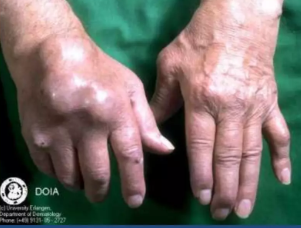 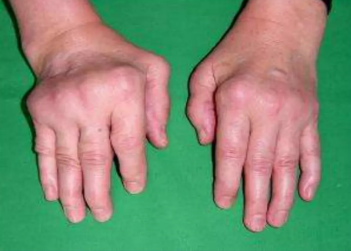 INICIO INTERMEDIO

Se desarrolla en 2 - 3 semanas 
Las manifestaciones son más severas que el inicio insidioso.
Generalmente es simétrico
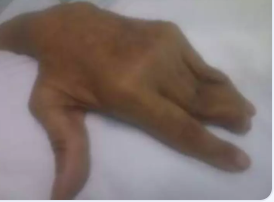 DEFORMIDADES ARTICULARES
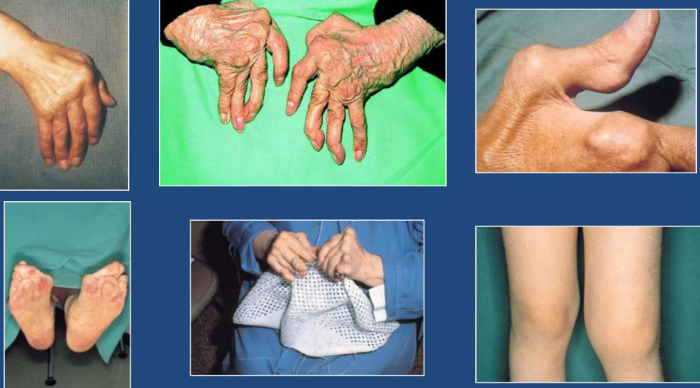 MANIFESTACIONES EXTRAARTICULARES
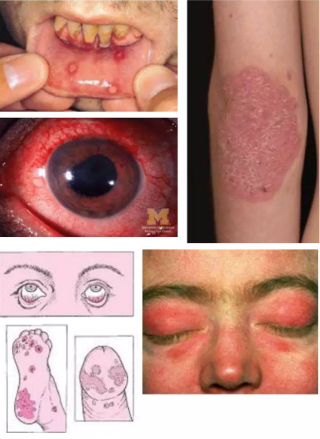 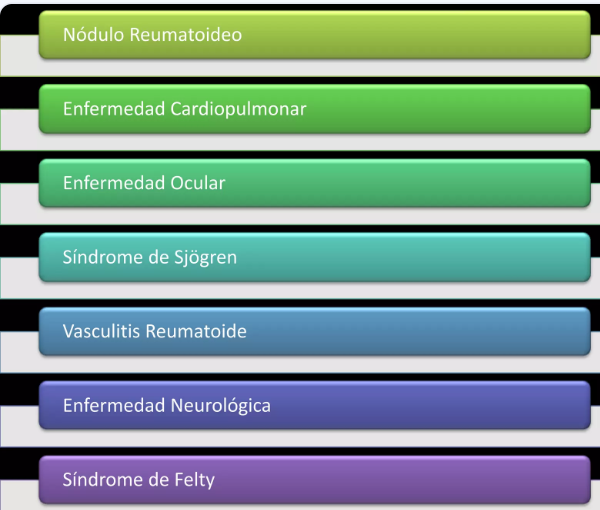 MANIFESTACIONES PULMONARES
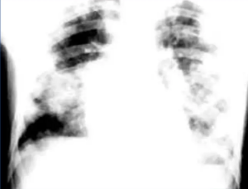 Enfermedad Pleural 
Fibrosis Pulmonar 
Bronquiolitis 
Enfermedad Nodular Pulmonar 
Arteritis 
Enfermedad de vía respiratoria
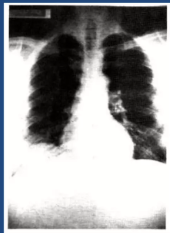 MANIFESTACIONES CERVICALES
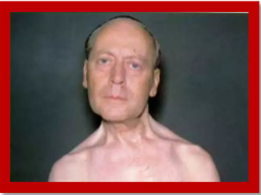 Afección de la cadera 
Articulaciones temporomandibulares (mucho dolo)
Columna Cervical
Luxación
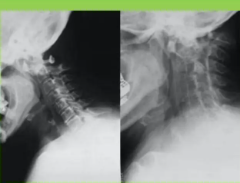 MANIFESTACIONES CARDIÁCAS
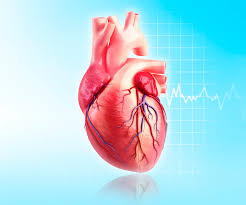 Pericarditis
Miocarditis
Nódulos Valvulares
Vulvolopatías
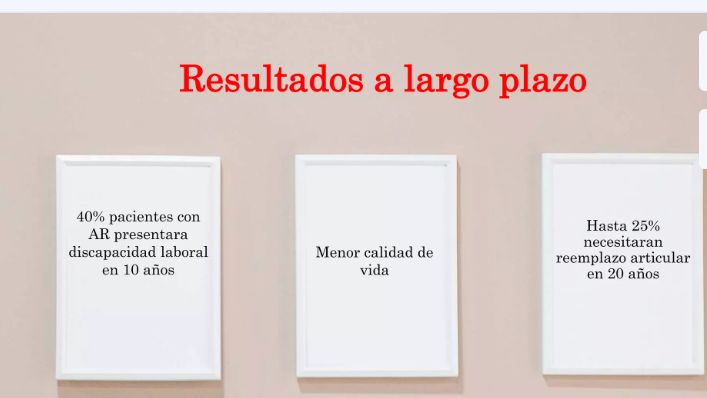 EXÁMENES DE LABORATORIO
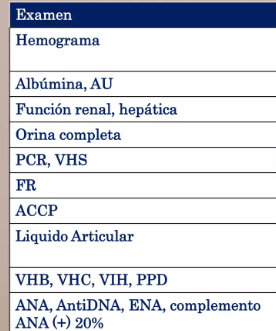 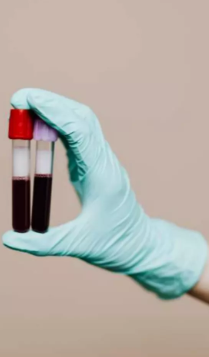